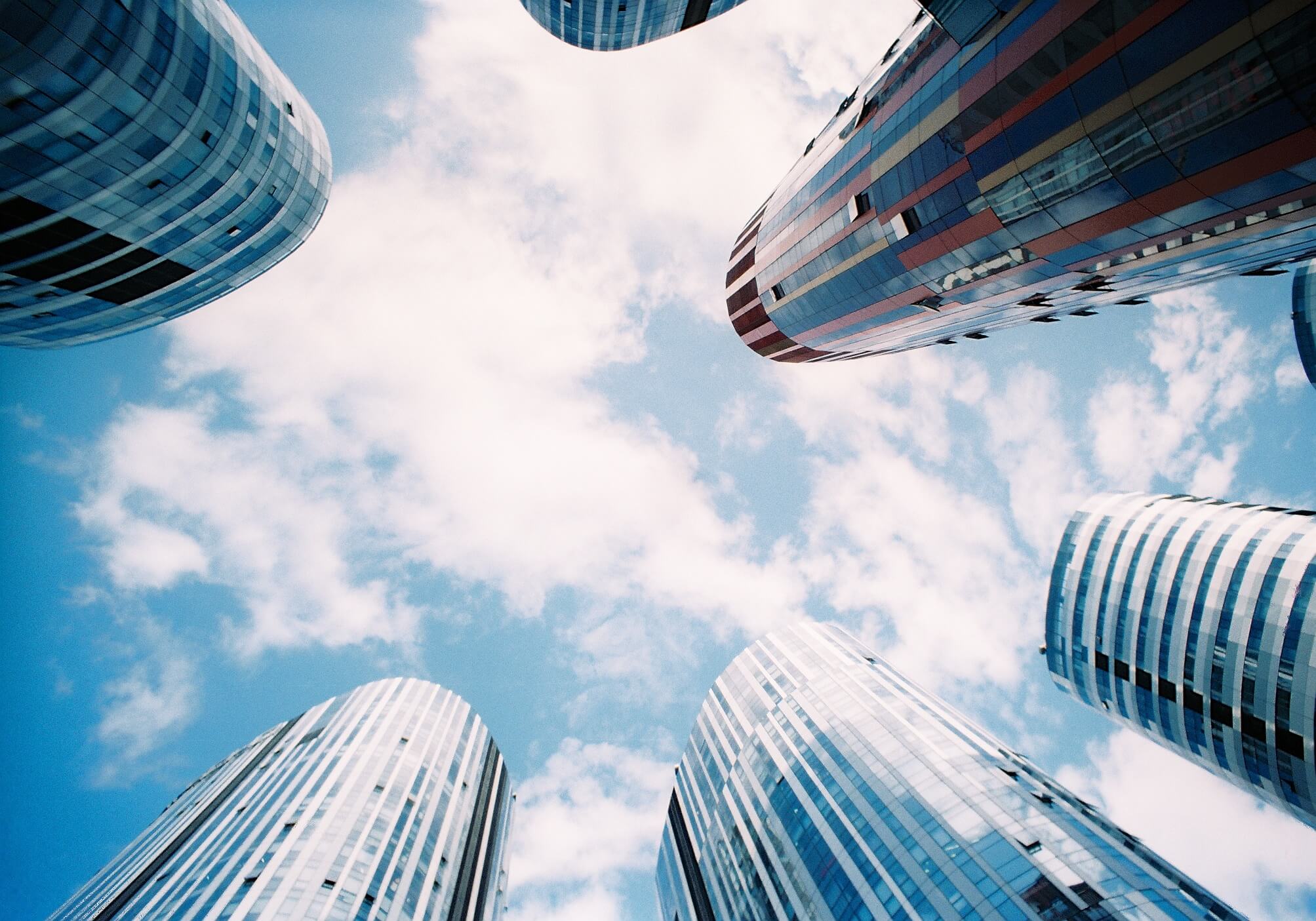 logo
欢迎加入我们
商务蓝项目融资汇报PPT
<商业计划书>
这里输入公司的名称
目       录
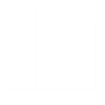 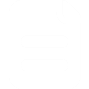 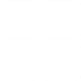 项目概况
项目介绍
运营分析
项目背景
产品服务
竞争分析
市场分析
产品特点
财务分析
SWOT分析
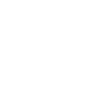 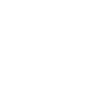 团队介绍
风险评估
融资需求
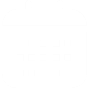 项目计划
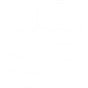 团队成员
第一阶段
七大风险
股权出让
团队特点
第二阶段
资金分配
对应措施
第三阶段
员工持股及股权激励
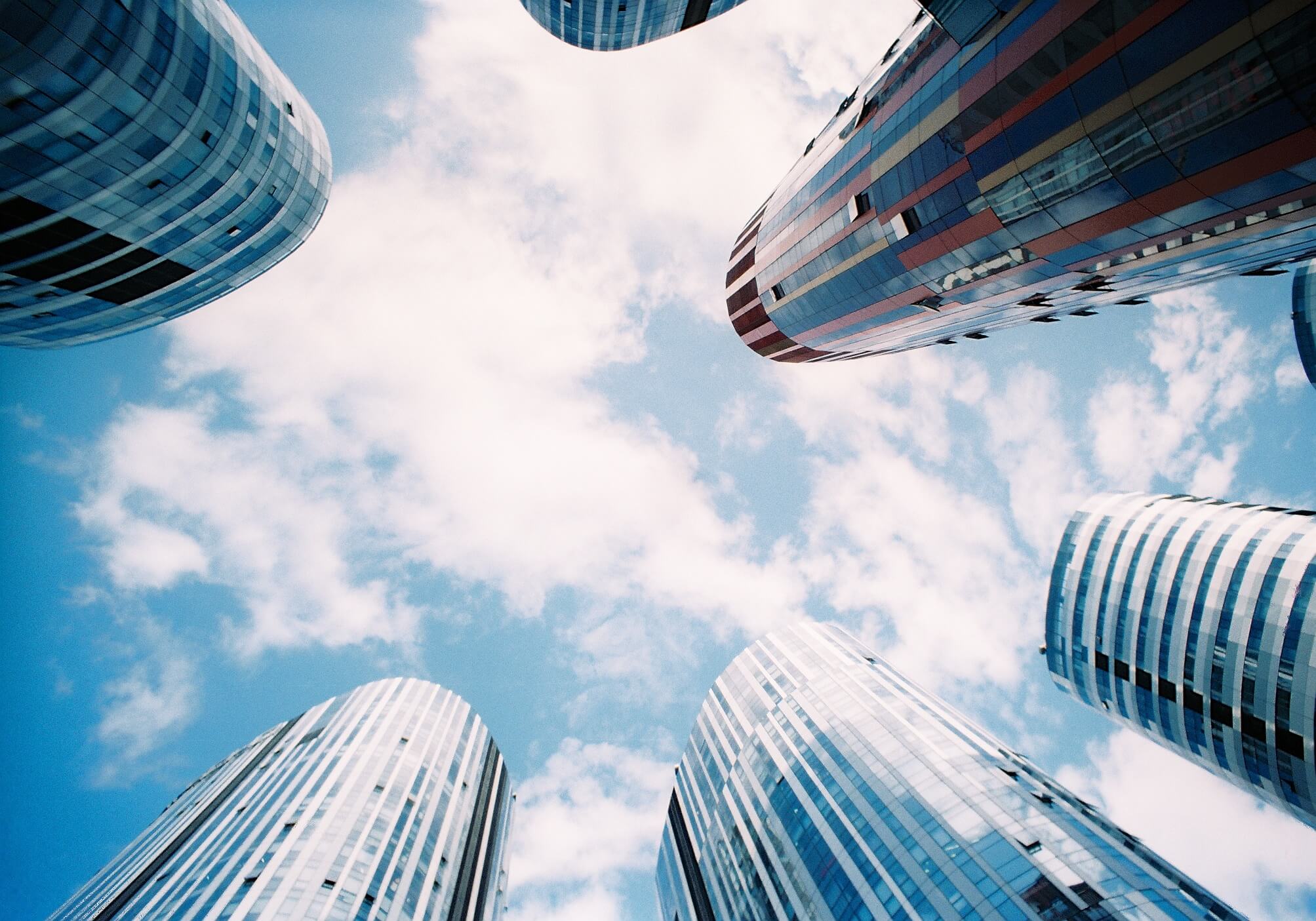 项目背景
市场分析
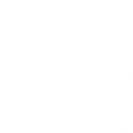 项目概况
南忱出品请输入你的内容南忱出品，请输入你的内容，南忱出品请输入你的内容南忱出品，请输入你的内容，南忱出品请输入你的内容南忱出品，请输入你的内容，南忱出品请输入你的内容南忱出品，请输入你的内容，南忱出品请输入你的内容南忱出品，请输入你的内容。
项目背景
我不想加班
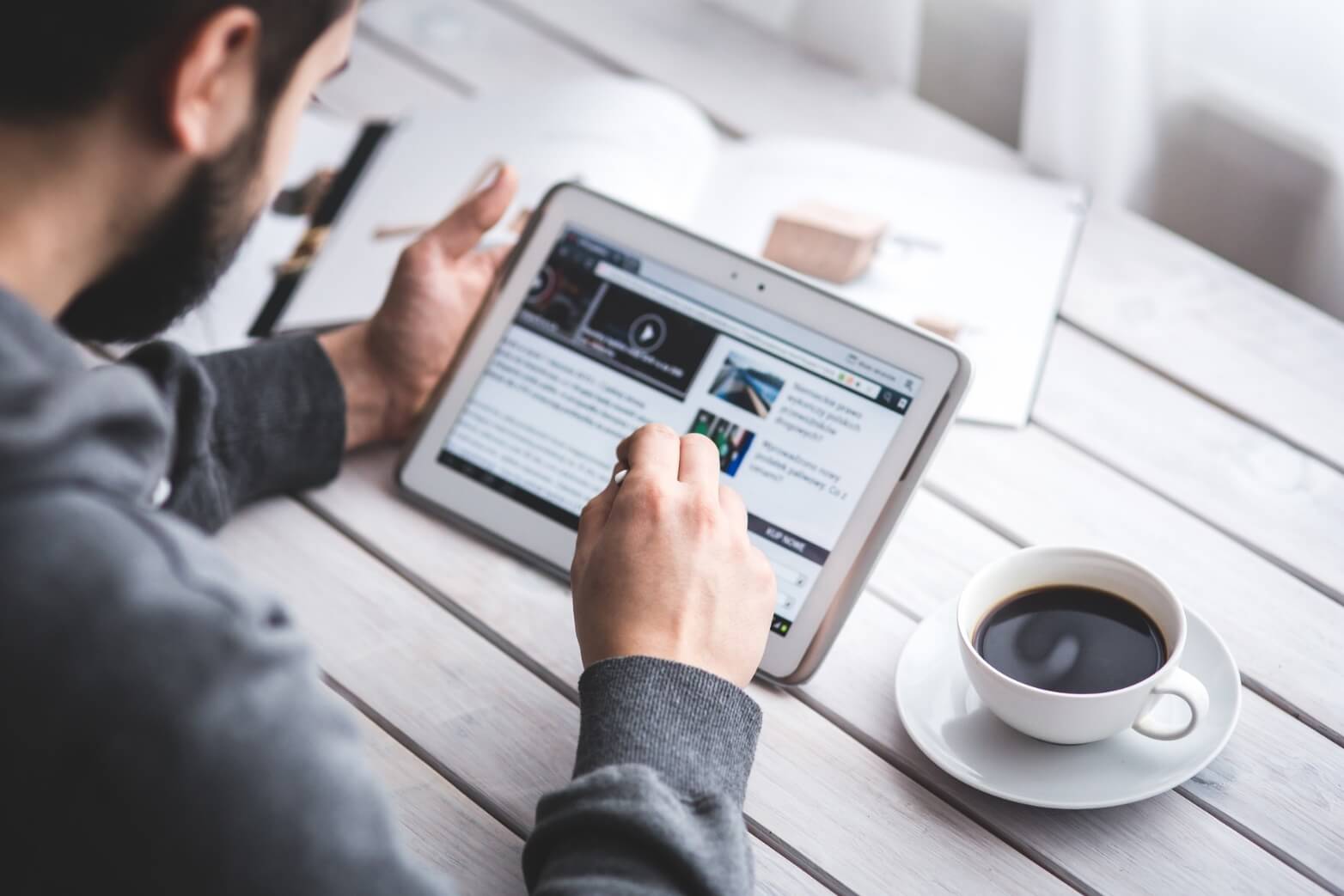 真的是特别不想加班
告诉我为什么？
南忱出品请输入你的内容南忱出品，请输入你的内容，南忱出品请输入你的内容南忱出品，请输入你的内容，南忱出品请输入你的内容南忱出品，请输入你的内容，南忱出品请输入你的内容南忱出品，请输入你的内容，南忱出品请输入你的内容南忱出品，请输入你的内容。
YOU AND ME
市场分析
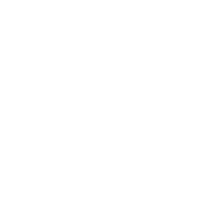 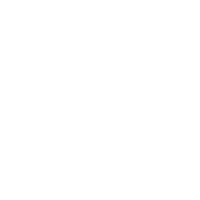 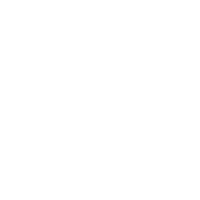 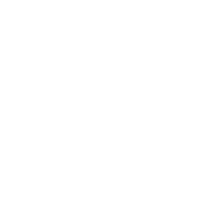 主要客户群
次要客户群
利润的关键点
营收主体
南忱出品请输入你的内容南忱出品，请输入你的内容，南忱出品请输入你的内容南忱出品，请输入你的内容，南忱出品请输入你的内容南忱出品
南忱出品请输入你的内容南忱出品，请输入你的内容，南忱出品请输入你的内容南忱出品，请输入你的内容，南忱出品请输入你的内容南忱出品
南忱出品请输入你的内容南忱出品，请输入你的内容，南忱出品请输入你的内容南忱出品，请输入你的内容，南忱出品请输入你的内容南忱出品
南忱出品请输入你的内容南忱出品，请输入你的内容，南忱出品请输入你的内容南忱出品，请输入你的内容，南忱出品请输入你的内容南忱出品
市场分析
一级容量
二级容量
10.89亿
22.5亿
8821万
南忱出品请输入你的内容南忱出品，请输入你的内容，南忱出品请输入你的内容。
南忱出品请输入你的内容南忱出品，请输入你的内容，南忱出品请输入你的内容。
市场容量
南忱出品请输入你的内容南忱出品，请输入你的内容，南忱出品请输入你的内容南忱出品，请输入你的内容，南忱出品请输入你的内容南忱出品，请输入你的内容，南忱出品请输入你的内容南忱出品，请输入你的内容，南忱出品请输入你的内容南忱出品，请输入你的内容。南忱出品请输入你的内容南忱出品，请输入你的内容，南忱出品请输入你的内容南忱出品，请输入你的内容，南忱出品请输入你的内容南忱出品，请输入你的内容，南忱出品请输入你的内容。
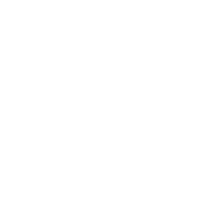 项目介绍
南忱出品请输入你的内容南忱出品，请输入你的内容，南忱出品请输入你的内容南忱出品，请输入你的内容，南忱出品请输入你的内容南忱出品，请输入你的内容，南忱出品请输入你的内容南忱出品，请输入你的内容，南忱出品
产品服务
产品特点
产品服务
请输入你的标题-最后一公里
线上：请输入你的内容
线下：南忱出品请输入你的内容南忱出品，请输入你的内容，南忱出品请输入你的内容南忱出品，请输入你的。
产品服务
运动
休闲
活动
服务
南忱出品请输入你的内容南忱出品，请输入你的内容，南忱出品请输入你的内容南忱出品，请输入你的内容，南忱出品请输入你的内容南忱出品，请输入你的内容，南忱出品请输入你的内容南忱出品，请输入你的内容。
最后一公里，解决生活难题！
产品特点
特点1
请输入你的内容
特点2
请输入你的内容
高清
南忱出品请输入你的内容南忱出品，请输入你的内容，南忱出品请输入你的内容南忱出品，请输入你的内容，南忱出品请输入你的内容南忱出品
南忱出品请输入你的内容南忱出品，请输入你的内容，南忱出品请输入你的内容南忱出品，请输入你的内容，南忱出品请输入你的内容南忱出品
高速
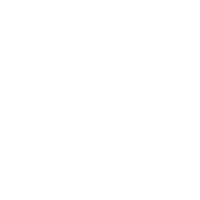 安全
特点3
请输入你的内容
特点4
请输入你的内容
南忱出品请输入你的内容南忱出品，请输入你的内容，南忱出品请输入你的内容南忱出品，请输入你的内容，南忱出品请输入你的内容南忱出品
南忱出品请输入你的内容南忱出品，请输入你的内容，南忱出品请输入你的内容南忱出品，请输入你的内容，南忱出品请输入你的内容南忱出品
快捷
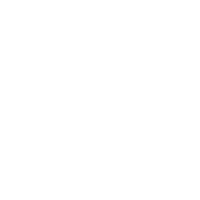 运营分析
竞争分析
财务分析
SWOT分析
南忱出品请输入你的内容南忱出品，请输入你的内容，南忱出品请输入你的内容南忱出品，请输入你的内容，南忱出品请输入你的内容南忱出品，请输入你的内容，南忱出品请输入你的内容南忱出品，请输入你的内容，南忱出品请输入你的内容南忱出品，请输入你的内容。
竞争分析
市场上同类竞争品牌
品牌logo
品牌名称：南忱出品请输入你的内容南忱出品请输入你的内容，南忱出品请输入你的内容南忱出品，请输入你的内容。
品牌logo
品牌名称：南忱出品请输入你的内容南忱出品，请输入你的内容，南忱出品请输入你的内容南忱出品，请输入你的内容。
品牌logo
品牌logo
品牌名称：南忱出品请输入你的内容南忱出品请输入你的内容，南忱出品请输入你的内容南忱出品，请输入你的内容。
品牌名称：南忱出品请输入你的内容南忱出品，请输入你的内容，南忱出品请输入你的内容南忱出品，请输入你的内容。
经营分析
请输入你的标题
南忱出品请输入你的内容南忱出品请输入你的内容，南忱出品请输入你的内容南忱出品，请输入你的内容。南忱出品请输入你的内容南忱出品，请输入你的内容。
经营模式1
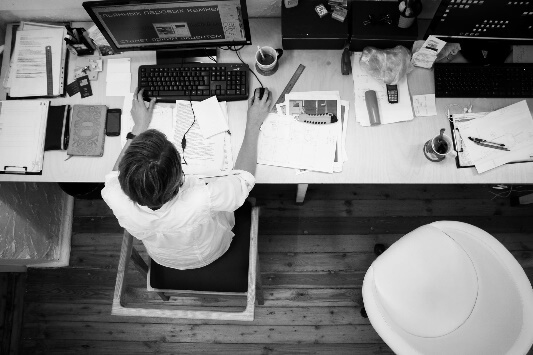 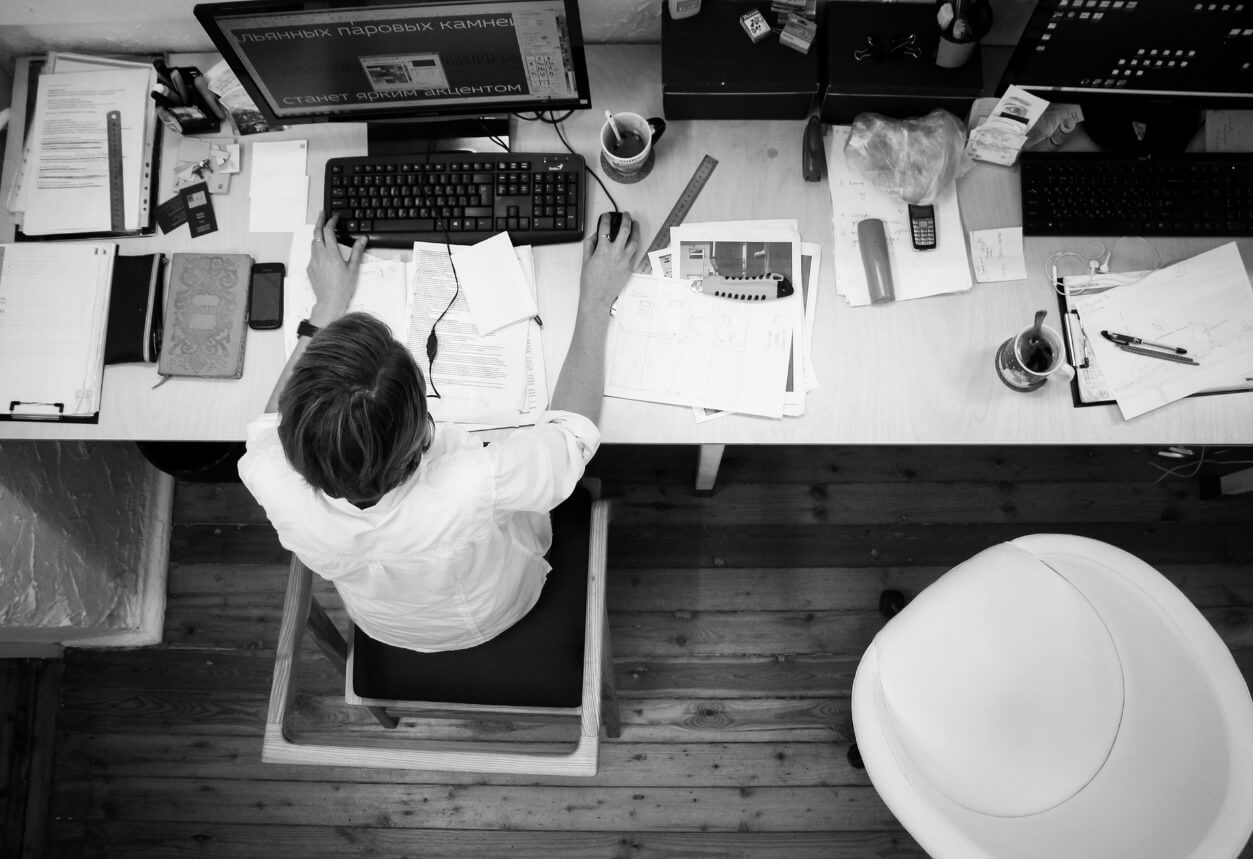 南忱出品请输入你的内容南忱出品请输入你的内容，南忱出品请输入你的内容南忱出品，请输入你的内容。
经营模式2
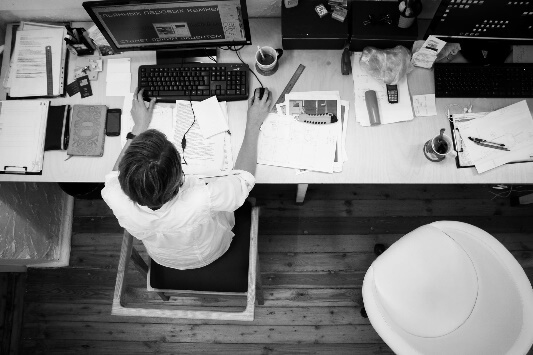 南忱出品请输入你的内容南忱出品请输入你的内容，南忱出品请输入你的内容南忱出品，请输入你的内容。
经营分析
请输入你的标题
南忱出品请输入你的内容南忱出品请输入你的内容，南忱出品请输入你的内容南忱出品，请输入你的内容。南忱出品请输入你的内容南忱出品，请输入你的内容。
请输入你的标题
南忱出品请输入你的内容南忱出品请输入你的内容，南忱出品请输入你的内容南忱出品，请输入你的内容。南忱出品请输入你的内容南忱出品，请输入你的内容。
财务分析
请输入你的标题
请输入你的标题
请输入你的标题
软件硬件
营销
推广
南忱出品请输入你的内容南忱出品请输入你的内容，南忱出品请输入你的内容南忱出品，请输入你的内容。
南忱出品请输入你的内容南忱出品请输入你的内容，南忱出品请输入你的内容南忱出品，请输入你的内容。
南忱出品请输入你的内容南忱出品请输入你的内容，南忱出品请输入你的内容南忱出品，请输入你的内容。
人力
平台开发
总投入
SWOT分析
市场威胁
资金优势「S」
南忱出品请输入你的内容南忱出品请输入你的内容，南忱出品请输入你的内容南忱出品，请输入你的内容。
市场机会
市场机会「W」
南忱出品请输入你的内容南忱出品请输入你的内容，南忱出品请输入你的内容南忱出品，请输入你的内容。
公司劣势
员工劣势「T」
南忱出品请输入你的内容南忱出品请输入你的内容，南忱出品请输入你的内容南忱出品。
公司优势
市场威胁「O」
南忱出品请输入你的内容南忱出品请输入你的内容，南忱出品请输入你的内容南忱出品。
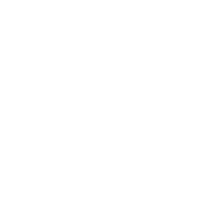 团队介绍
团队成员
团队特点
股权激励
南忱出品请输入你的内容南忱出品，请输入你的内容，南忱出品请输入你的内容南忱出品，请输入你的内容，南忱出品请输入你的内容南忱出品，请输入你的内容，南忱出品请输入你的内容南忱出品，请输入你的内容，南忱出品请输入你的内容南忱出品，请输入你的内容。
团队成员
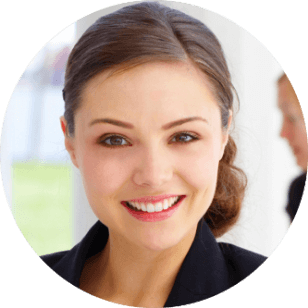 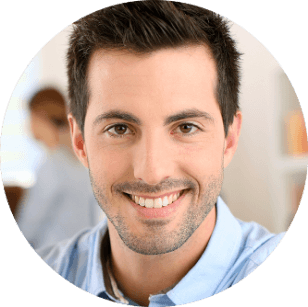 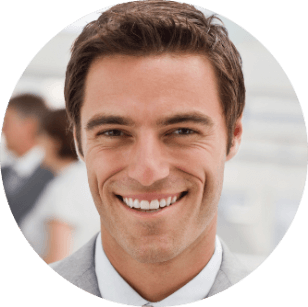 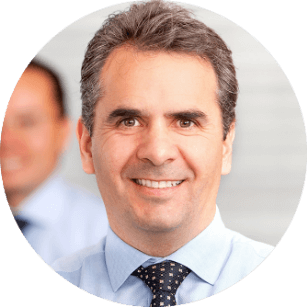 代用名  职务
代用名  职务
代用名  职务
代用名  职务
连续创业者，足球发烧友
计算机网络硕士，项目管理专家
球龄20余年，热衷于足球事业
拥有大量足球赛事组织及管理
连续创业者，足球发烧友
计算机网络硕士，项目管理专家
热衷于足球事业
连续创业者，足球发烧友
计算机网络硕士，项目管理专家
球龄20余年，热衷于足球事业
拥有大量足球赛事组织及管理
连续创业者，足球发烧友
计算机网络硕士，项目管理专家
热衷于足球事业
连续创业者，足球发烧友
计算机网络硕士，项目管理专家
球龄20余年，热衷于足球事业
拥有大量足球赛事组织及管理
连续创业者，足球发烧友
计算机网络硕士，项目管理专家
热衷于足球事业
连续创业者，足球发烧友
计算机网络硕士，项目管理专家
球龄20余年，热衷于足球事业
拥有大量足球赛事组织及管理
连续创业者，足球发烧友
计算机网络硕士，项目管理专家
热衷于足球事业
团队特点
管理人员分工明确，覆盖公司运营各方面
了解该细分市场现状及发展空间，熟悉足球产业运行模式
对行业痛点深有体会，关注用户需求
长期从事各类大型活动的组织，经验丰富
长期接触互联网相关产业，对产品运营有很深刻解
员工持股及股权激励
股权激励
公司原始股东xx%股权池，设立员工激励。
原始
股东
公司
员工
基本规则
合伙人级别5%--10% ，骨干员工0.5%--1.5%。
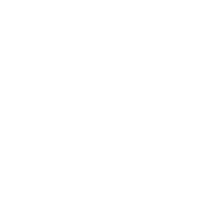 项目计划
南忱出品请输入你的内容南忱出品，请输入你的内容，南忱出品请输入你的内容南忱出品，请输入你的内容，南忱出品请输入你的内容南忱出品，请输入你的内容，南忱出品请输入你的内容南忱出品请输入你的内容，南忱出品请输入你的内容南忱出品，请输入你的内容。
第一阶段
第二阶段
第三阶段
项目计划
第一阶段
第二阶段
第三阶段
南忱出品请输入你的内容南忱出品
南忱出品请输入你的内容南忱出品
南忱出品请输入你的内容南忱出品
南忱出品请输入你的内容南忱出品
南忱出品请输入你的内容南忱出品
南忱出品请输入你的内容南忱出品
南忱出品请输入你的内容南忱出品
南忱出品请输入你的内容南忱出品
南忱出品请输入你的内容南忱出品
南忱出品请输入你的内容南忱出品
南忱出品请输入你的内容南忱出品
南忱出品请输入你的内容南忱出品
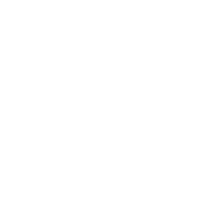 项目风险评估
六大风险
对应措施
南忱出品请输入你的内容南忱出品，请输入你的内容，南忱出品请输入你的内容南忱出品，请输入你的内容，南忱出品请输入你的内容南忱出品，请输入你的内容，南忱出品请输入你的内容南忱出品，请输入你的内容，南忱出品请输入你的内容南忱出品，请输入你的内容。
项目风险评估
政策风险
资金链风险
经营风险
南忱出品请输入你的内容南忱出品请输入你的内容，南忱出品请输入你的内容南忱出品，请输入你的内容。南忱出品请输入你的内容南忱出品请输入你的。
南忱出品请输入你的内容南忱出品请输入你的内容，南忱出品请输入你的内容南忱出品，请输入你的内容。南忱出品请输入你的内容南忱出品请输入你的。
南忱出品请输入你的内容南忱出品请输入你的内容，南忱出品请输入你的内容南忱出品，请输入你的内容。南忱出品请输入你的内容南忱出品请输入你的。
业主方风险
投资方风险
社会风险
南忱出品请输入你的内容南忱出品请输入你的内容，南忱出品请输入你的内容南忱出品，请输入你的内容。南忱出品请输入你的内容南忱出品请输入你的。
南忱出品请输入你的内容南忱出品请输入你的内容，南忱出品请输入你的内容南忱出品，请输入你的内容。南忱出品请输入你的内容南忱出品请输入你的。
南忱出品请输入你的内容南忱出品请输入你的内容，南忱出品请输入你的内容南忱出品，请输入你的内容。南忱出品请输入你的内容南忱出品请输入你的。
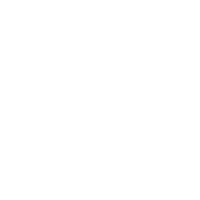 融资需求
股权出让
资金分配
南忱出品请输入你的内容南忱出品，请输入你的内容，南忱出品请输入你的内容南忱出品，请输入你的内容，南忱出品请输入你的内容南忱出品，请输入你的内容，南忱出品请输入你的内容南忱出品，请输入你的内容，南忱出品请输入你的内容南忱出品，请输入你的内容。
融资需求
利用公司40%股权，融资800万元
资金使用方案如下：
南忱出品请输入你的内容南忱出品请输入你的内容，南忱出品请输入你的内容南忱出品，请输入你的内容。南忱出品请输入你的内容南忱出品请输入你的。
南忱出品请输入你的内容南忱出品请输入你的内容，南忱出品请输入你的内容南忱出品。
南忱出品请输入你的内容南忱出品请输入你的内容，南忱出品请输入你的内容南忱出品。
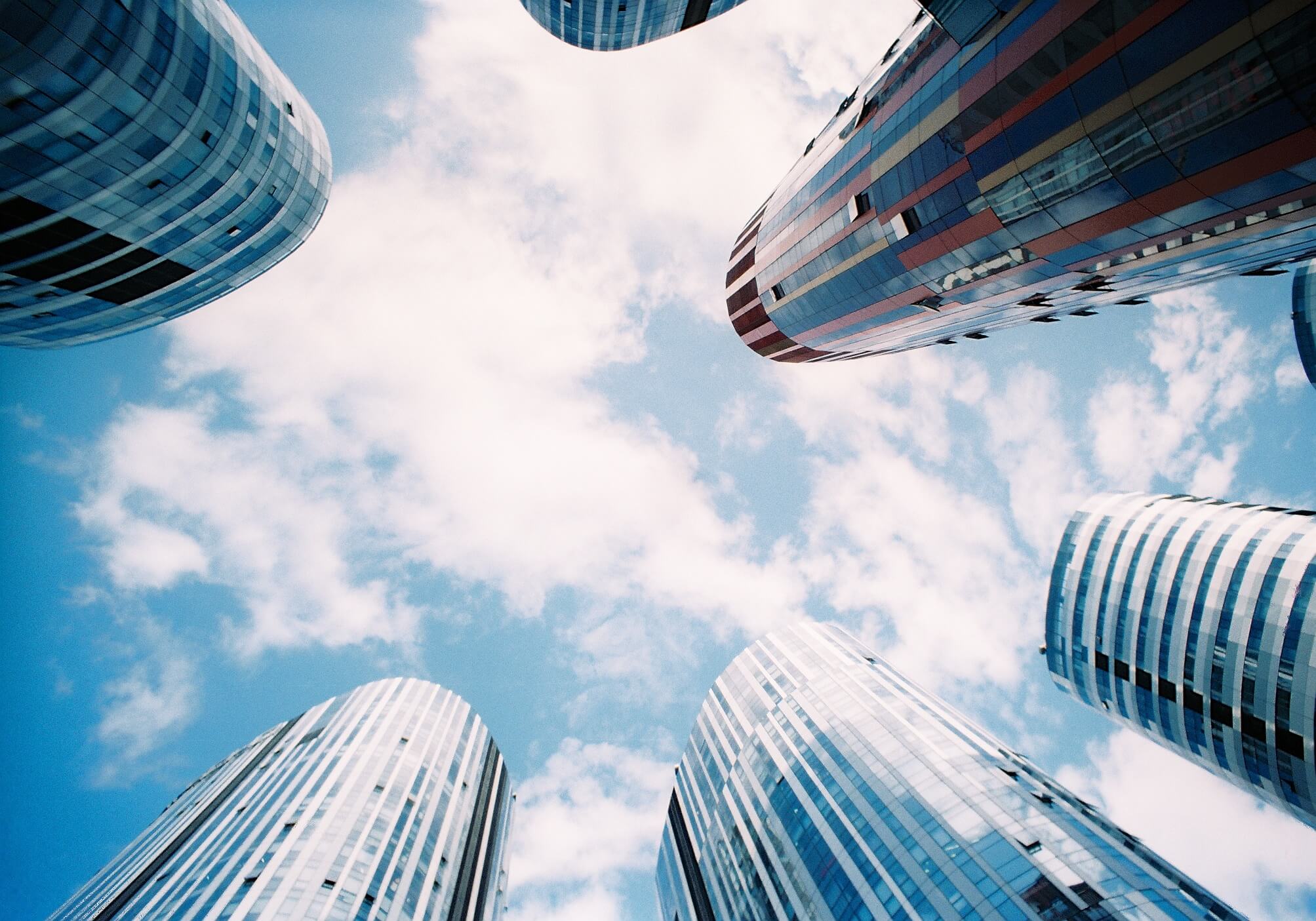 logo
欢迎加入我们
携手共创新纪元！
这里输入公司的名称